Research Skills & Online Research ToolsMETU NCC WRITING CENTER
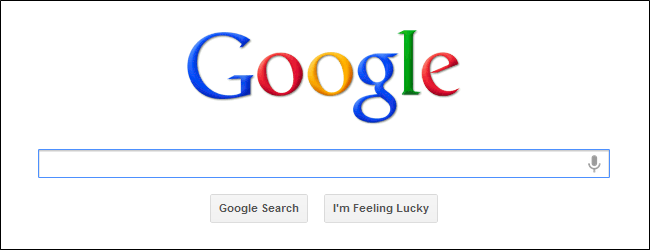 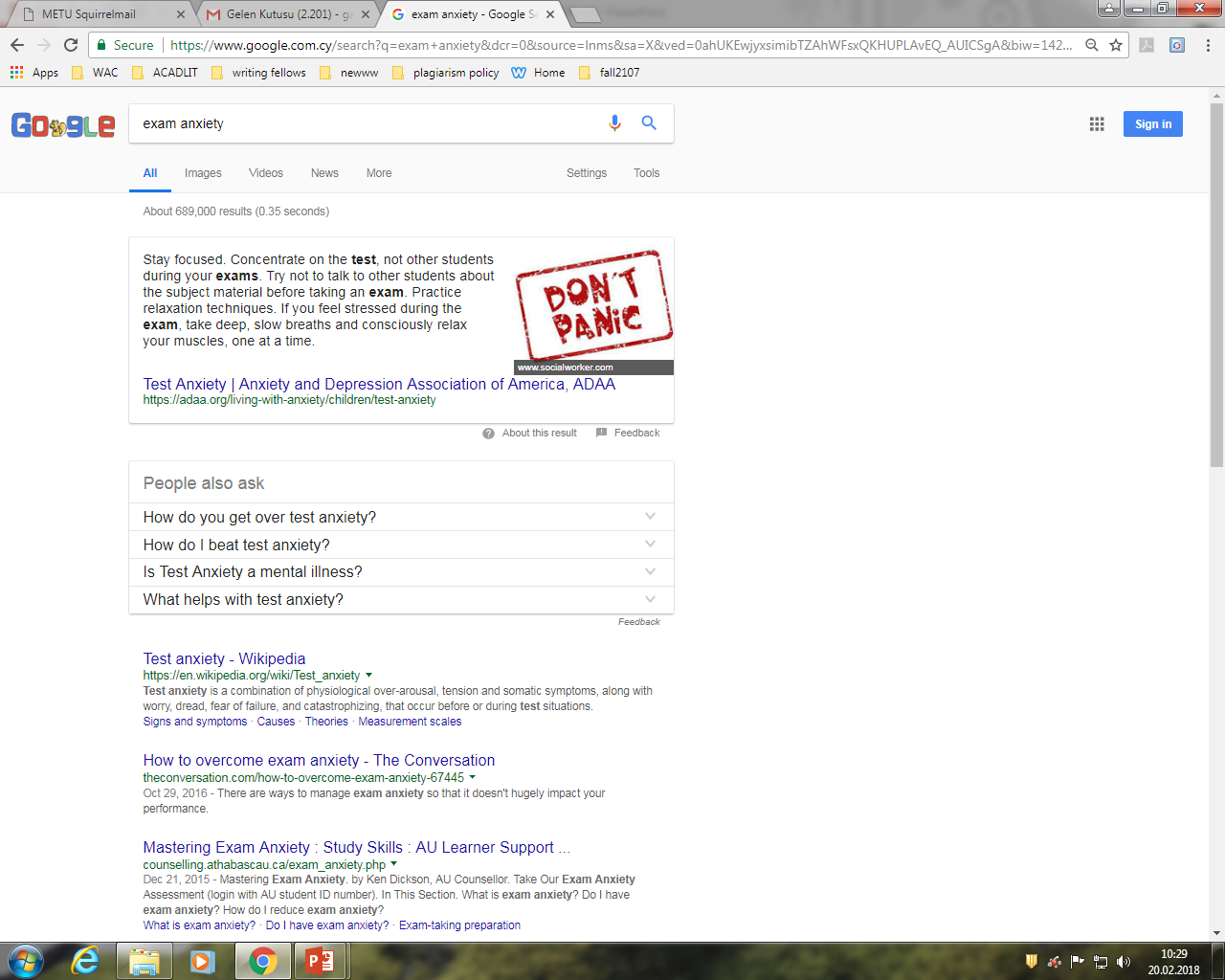 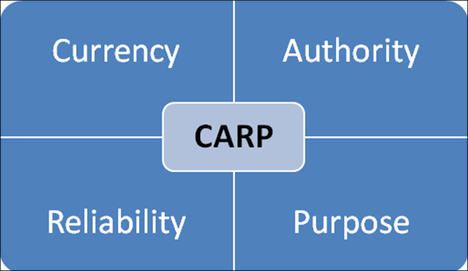 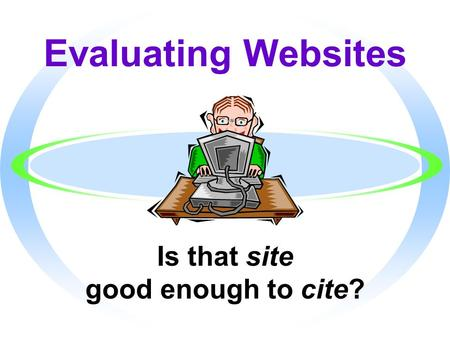 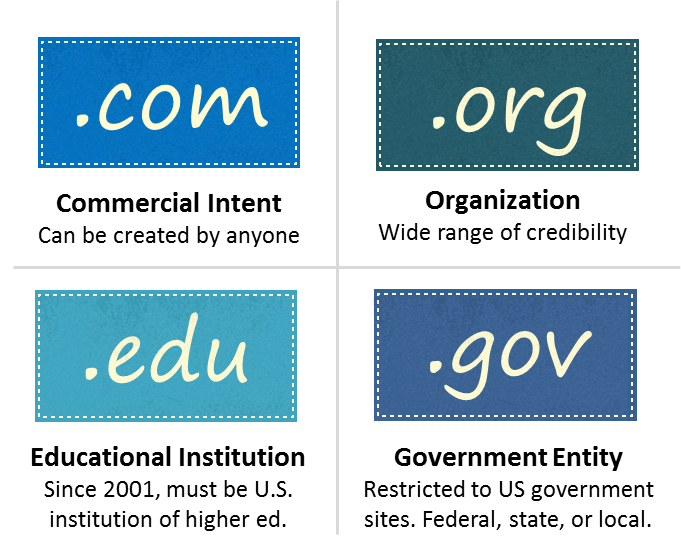 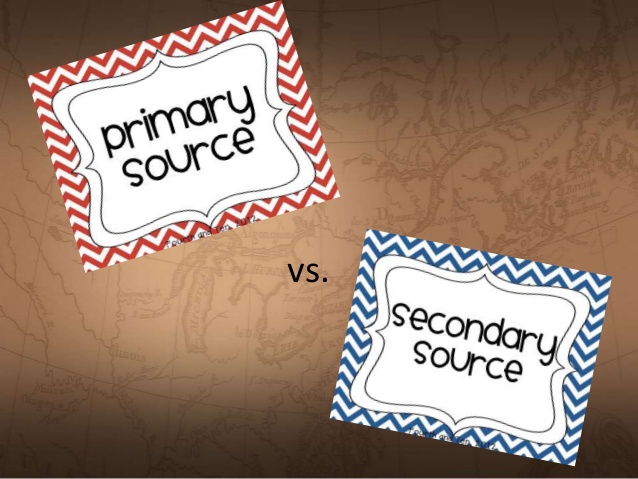 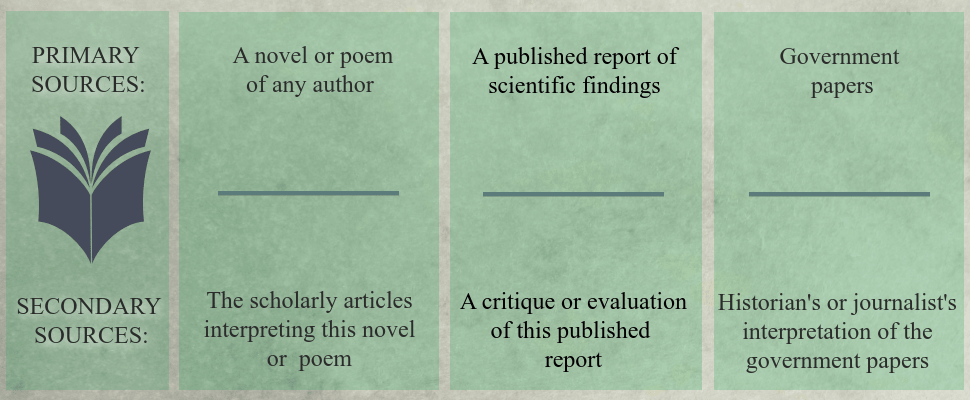 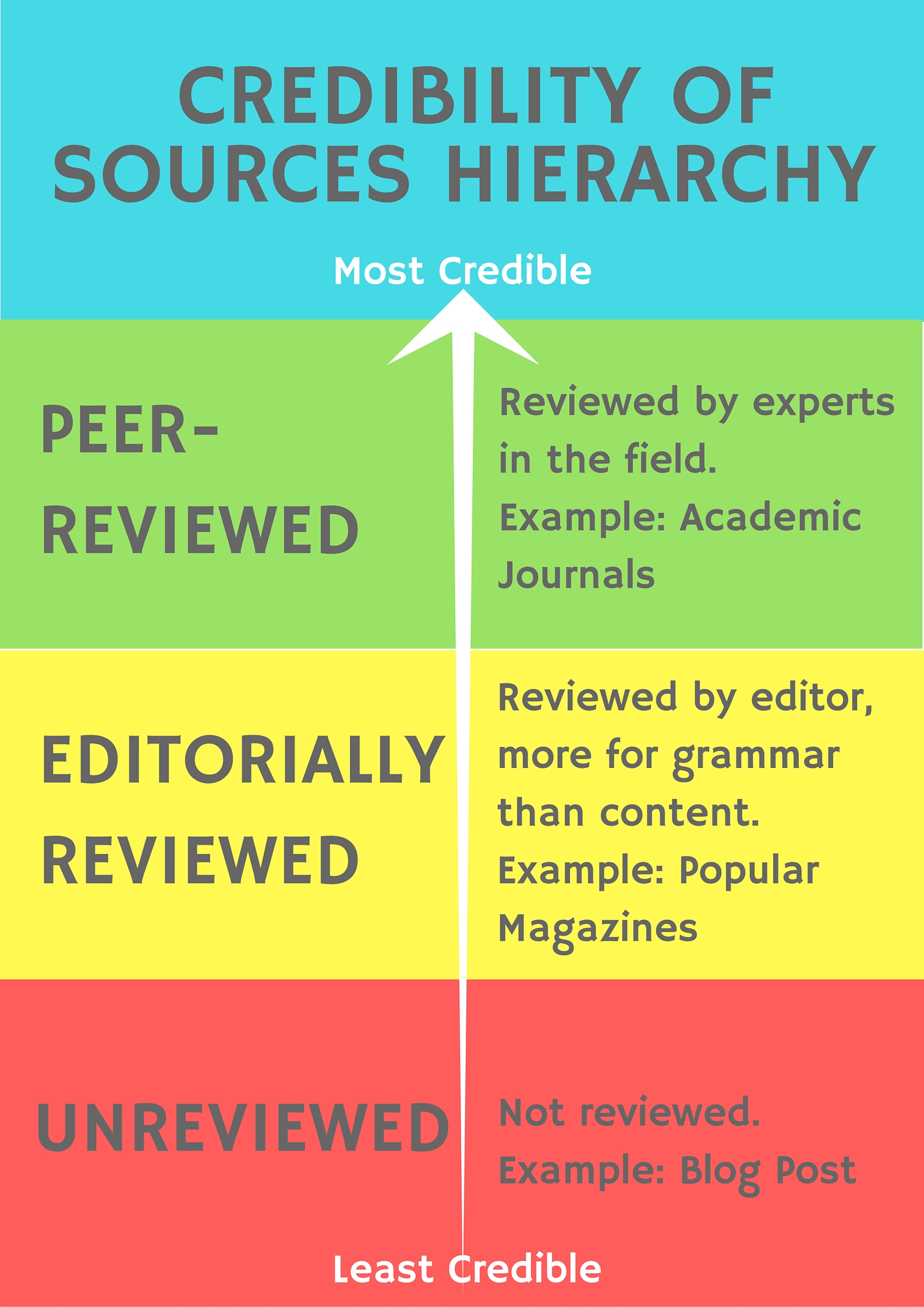 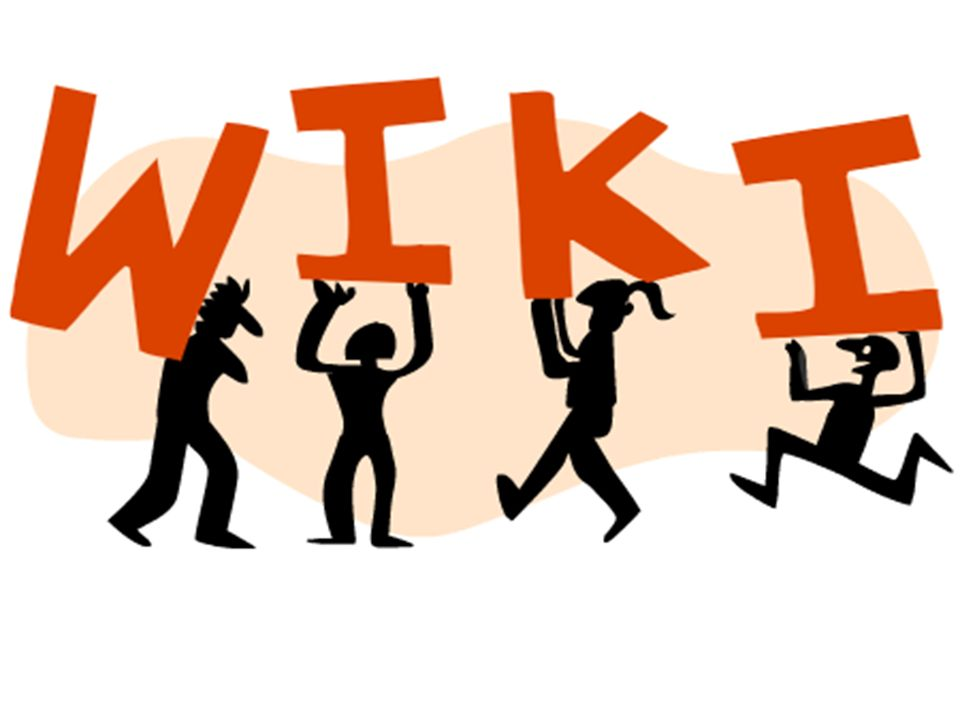 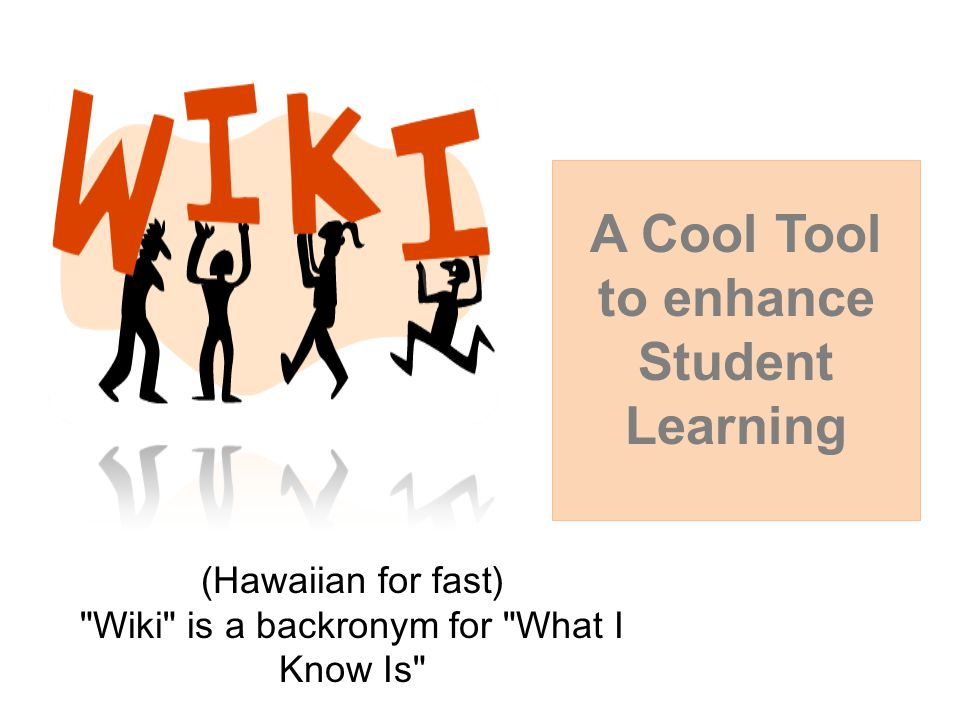 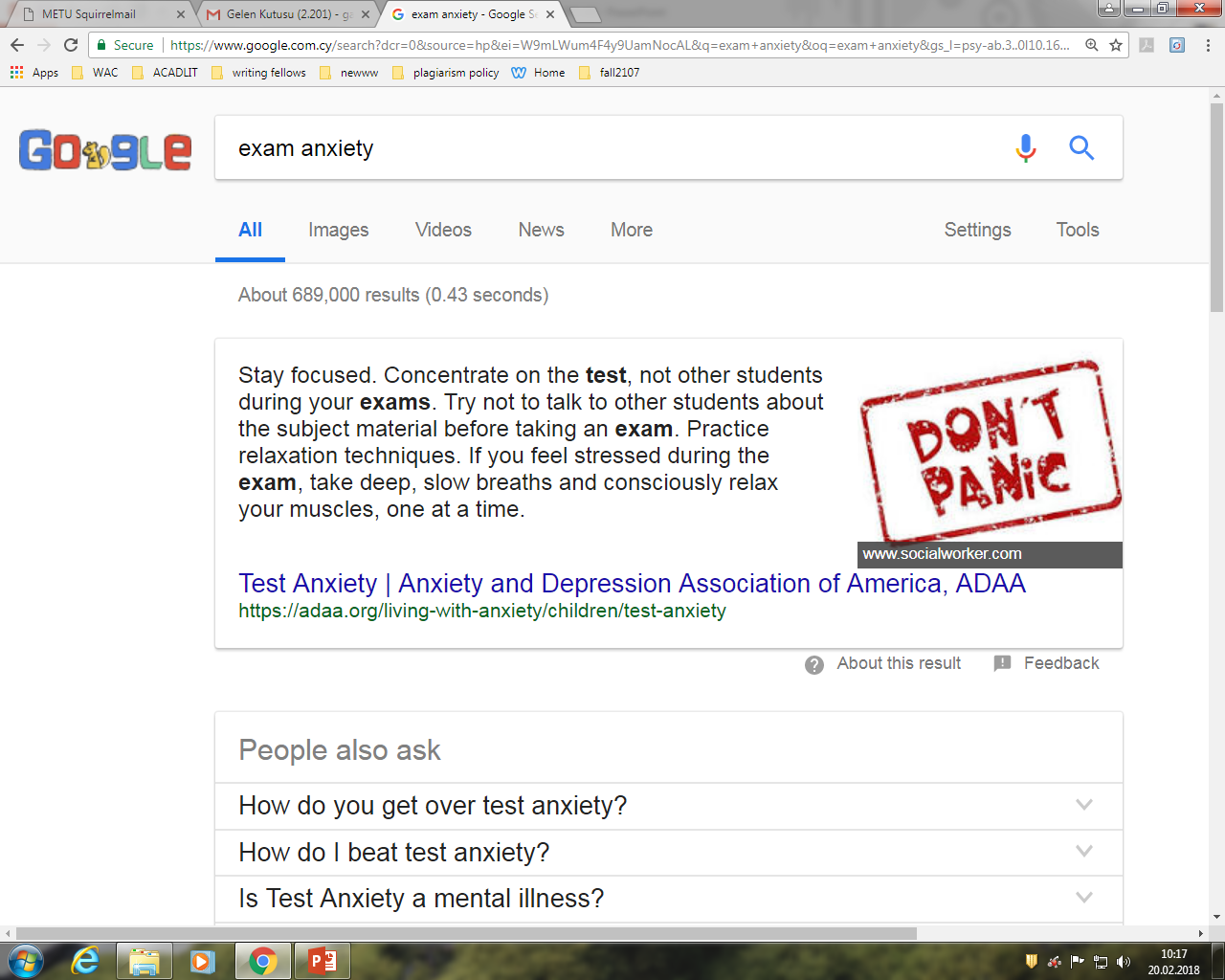 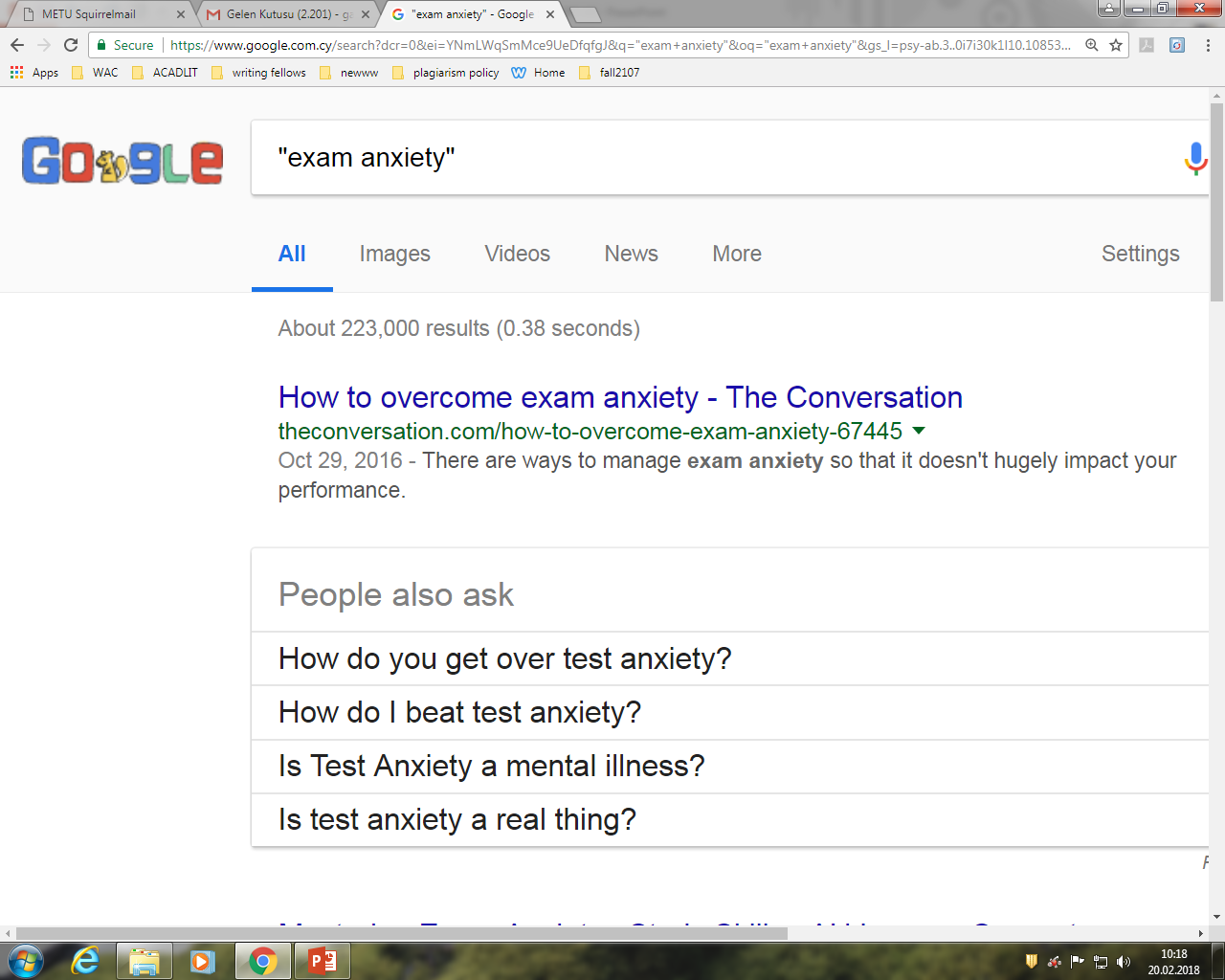 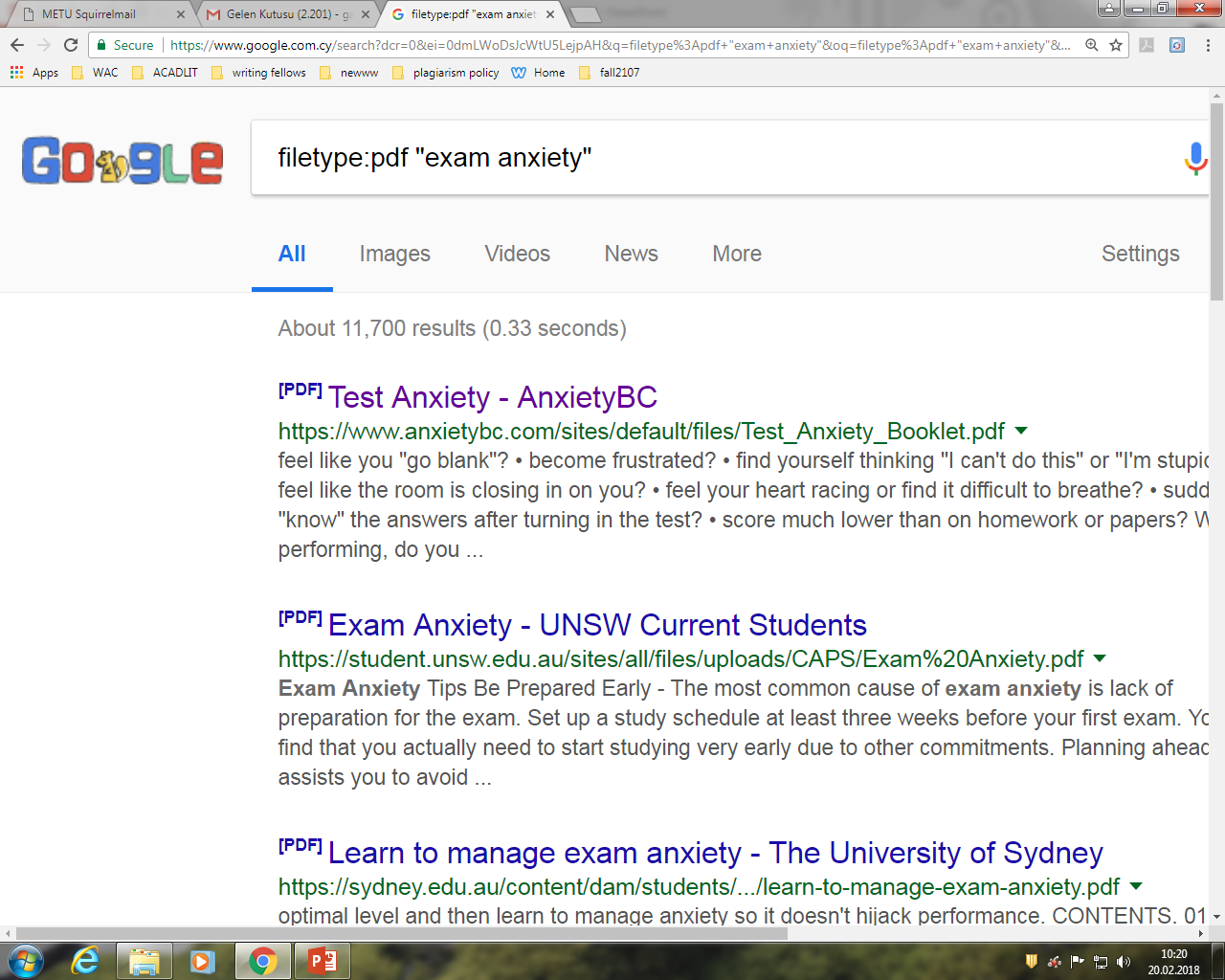 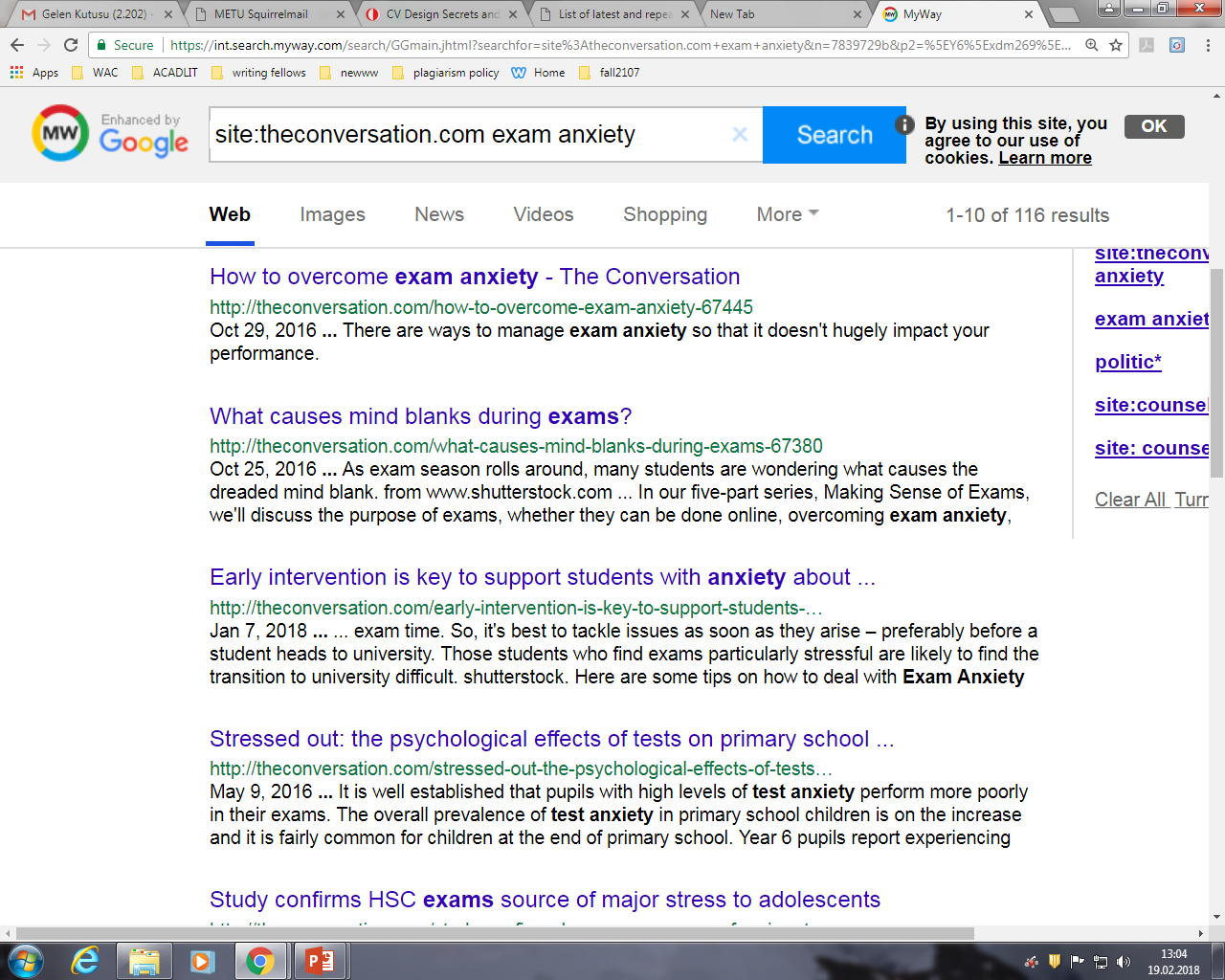 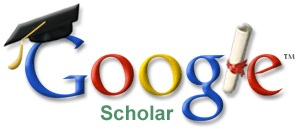 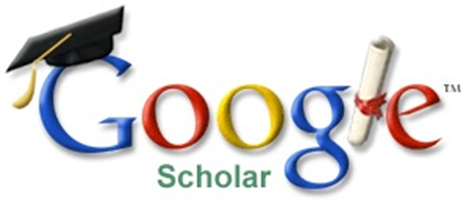 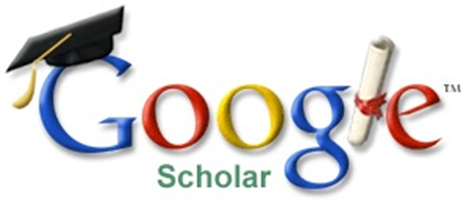 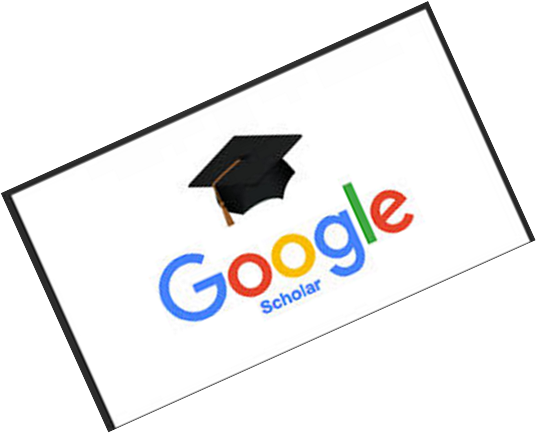 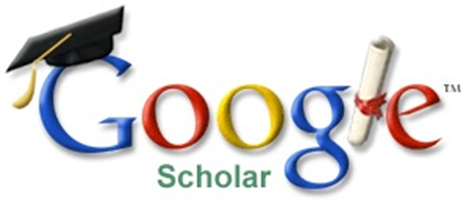 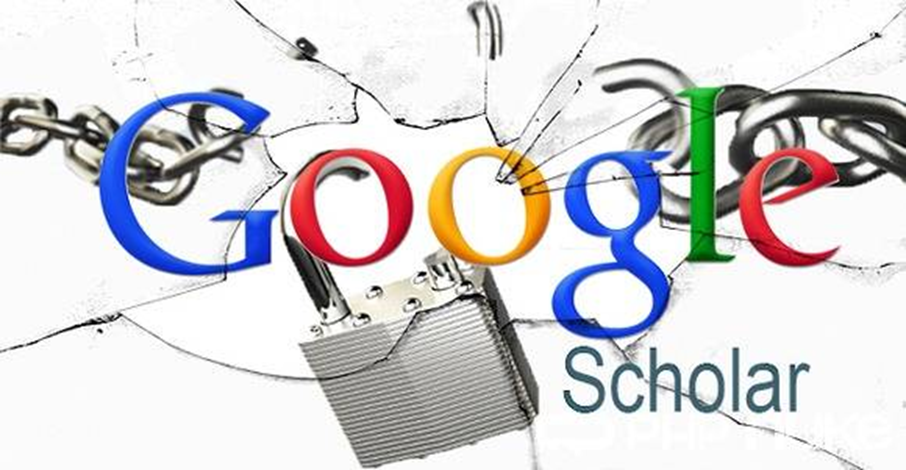 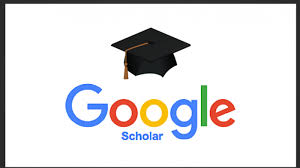 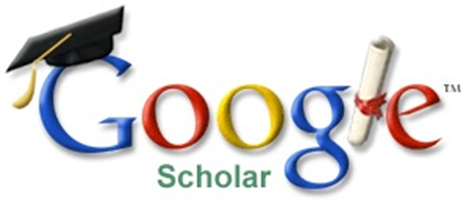 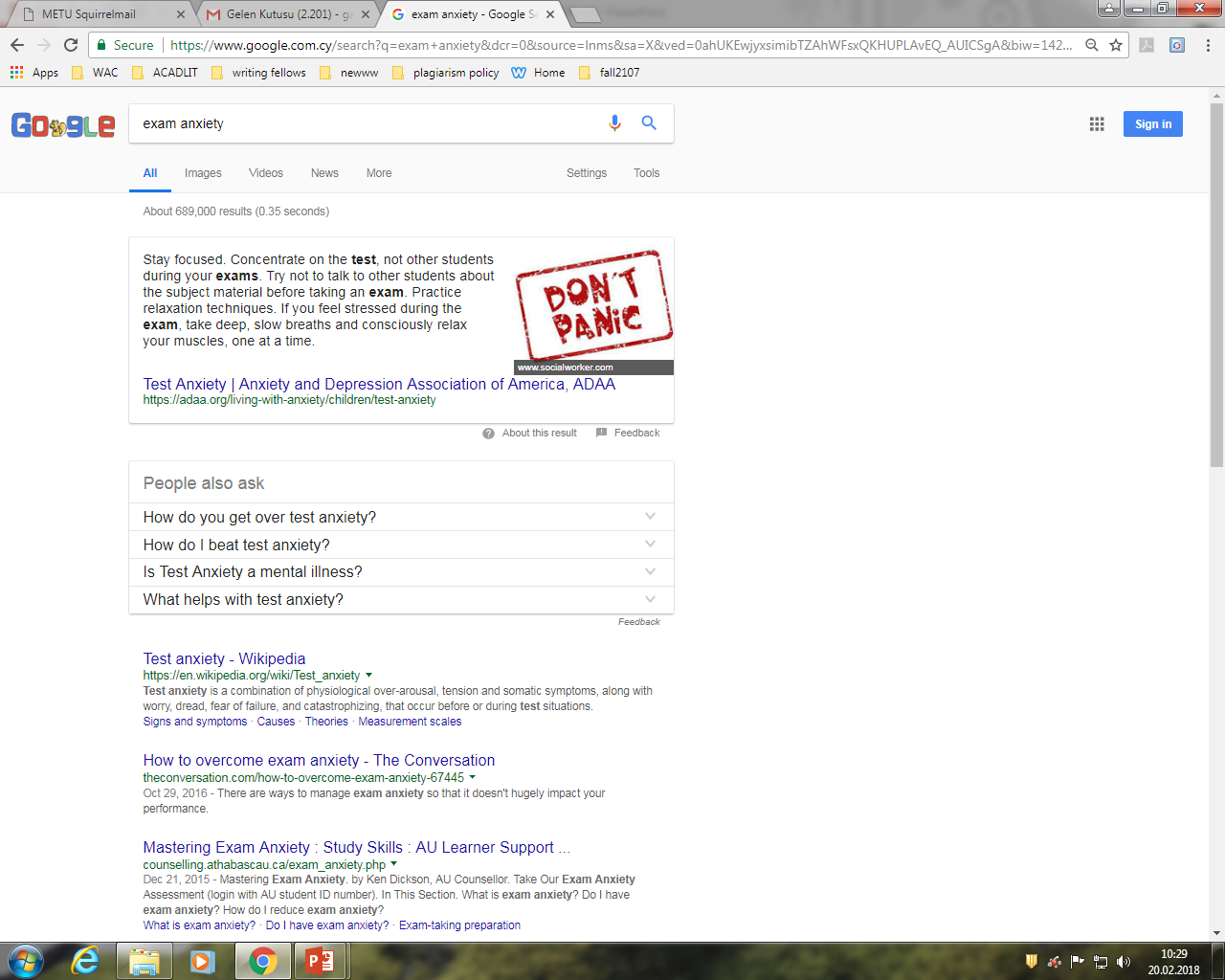 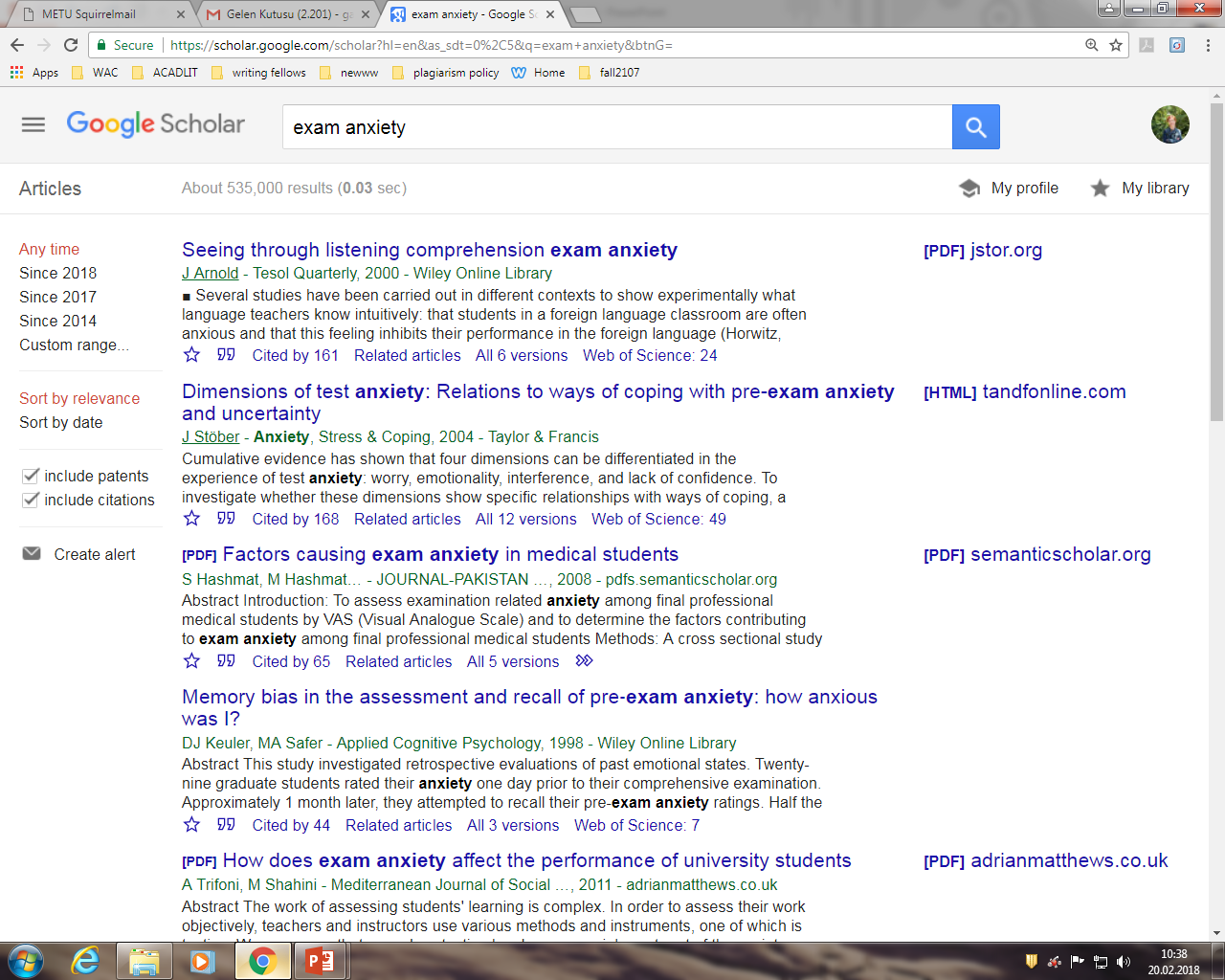 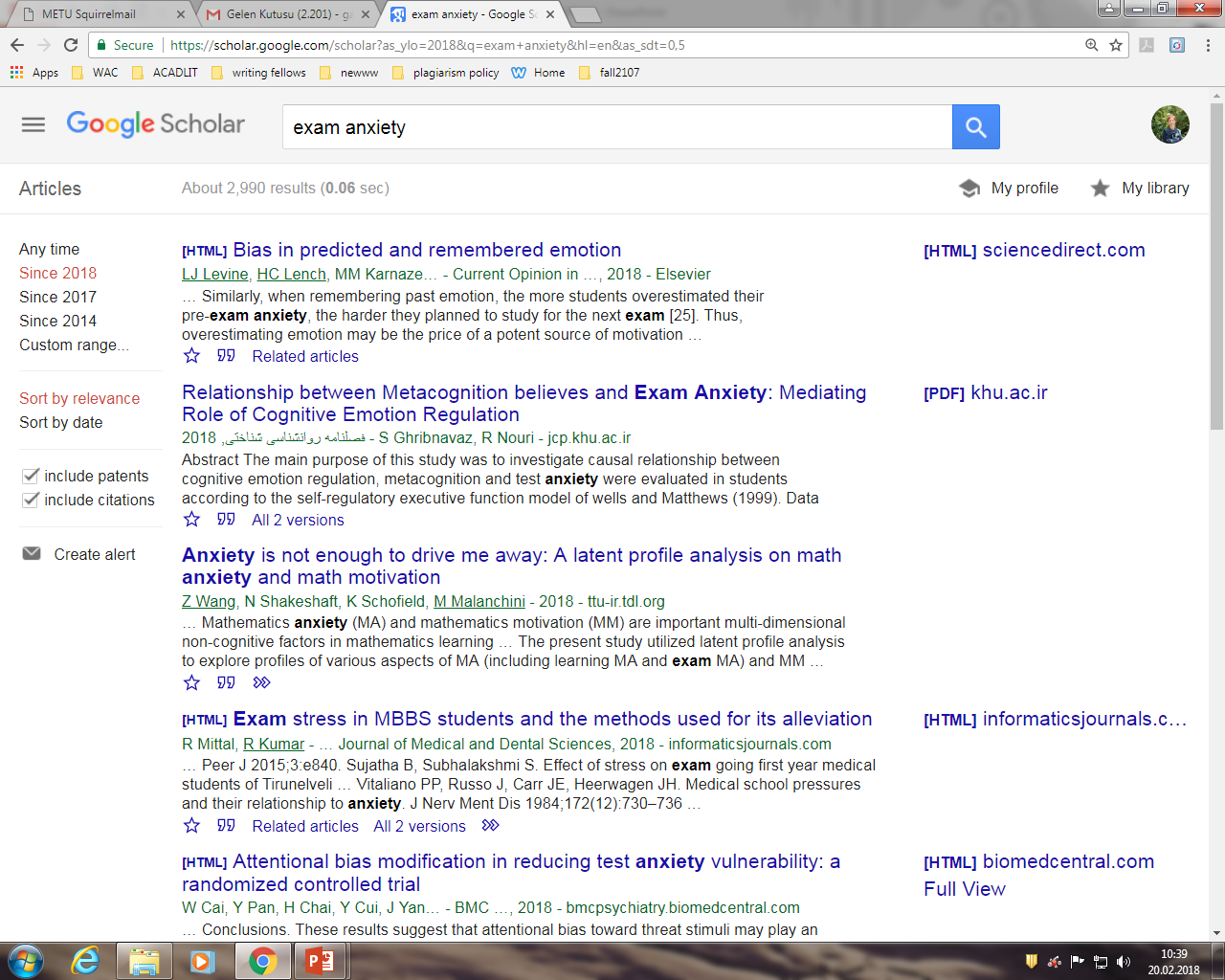 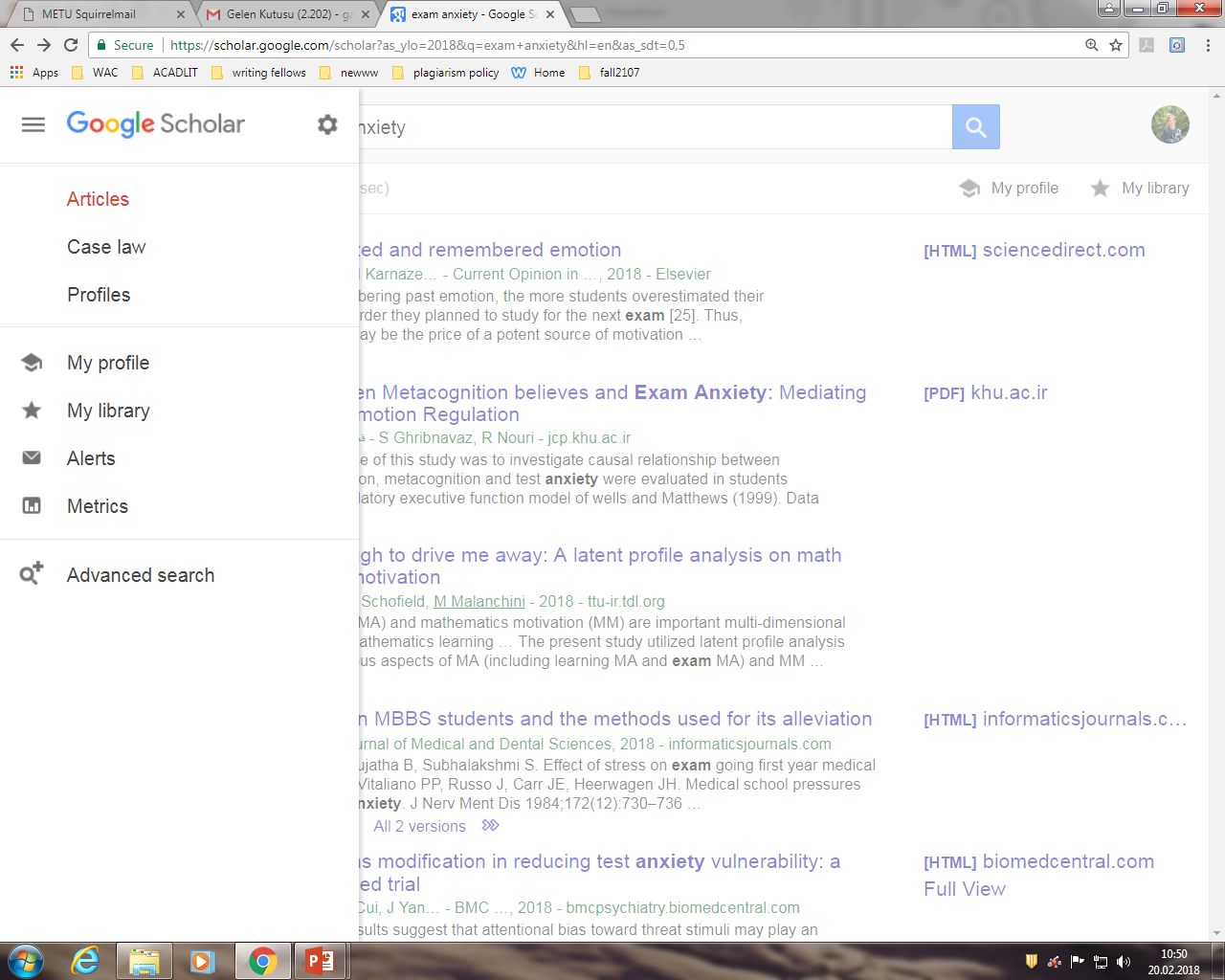 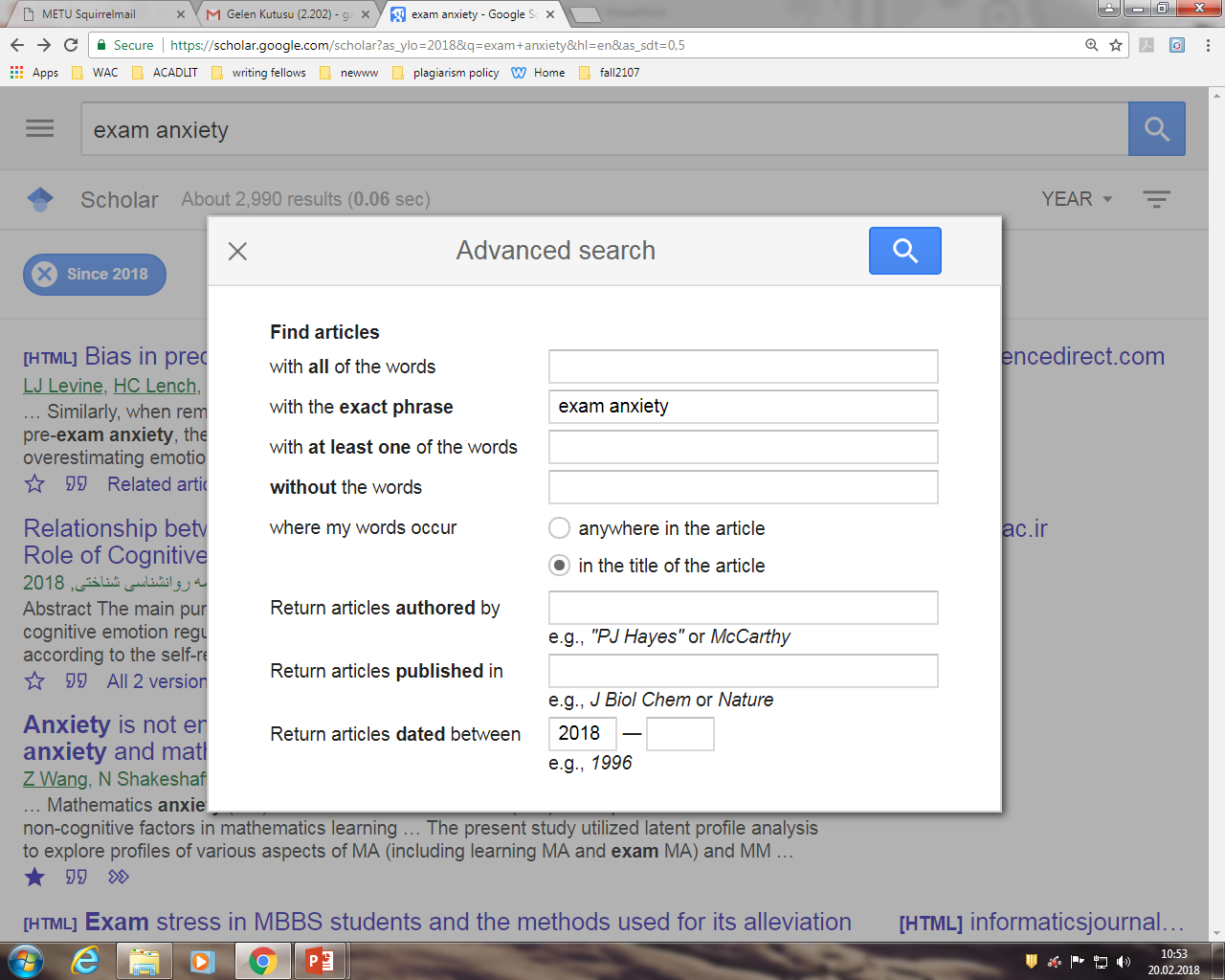 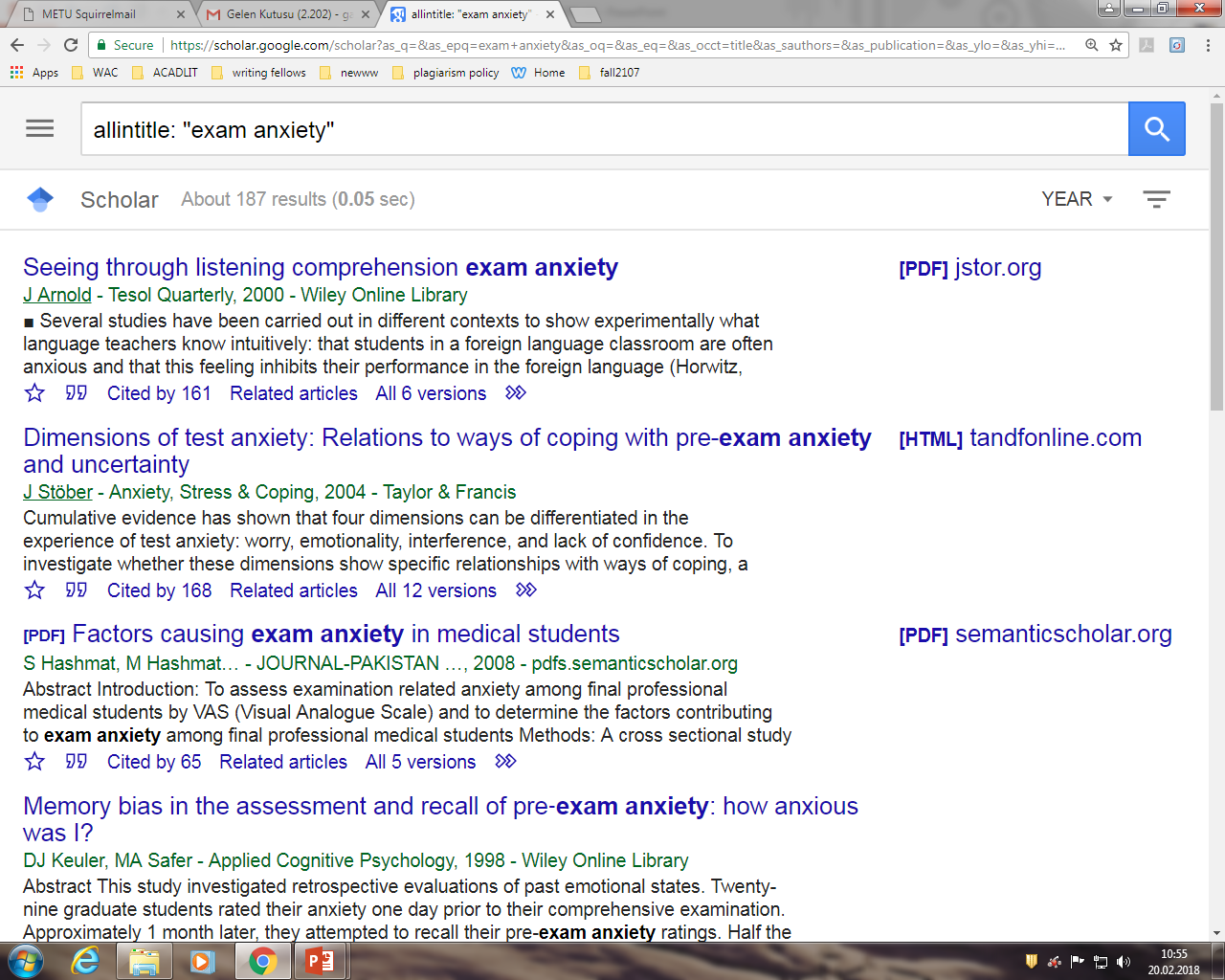 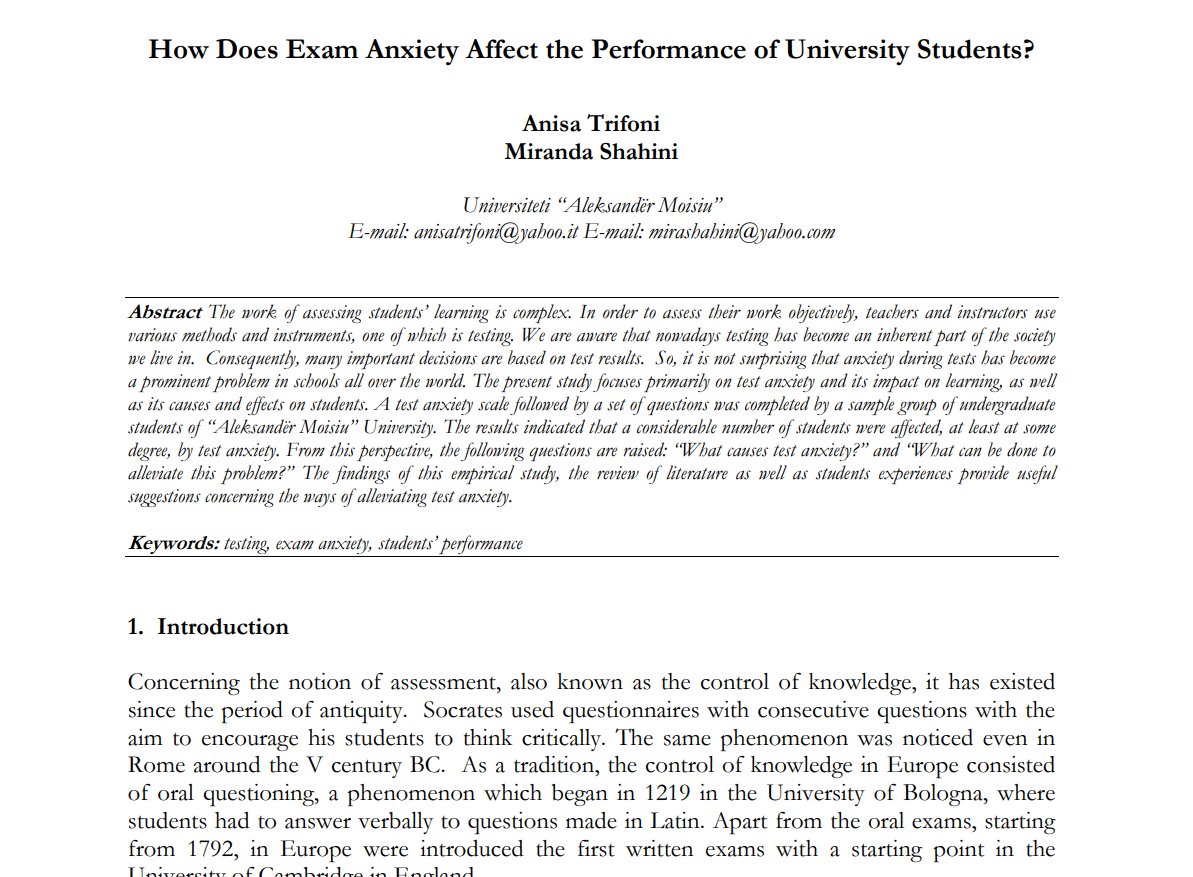 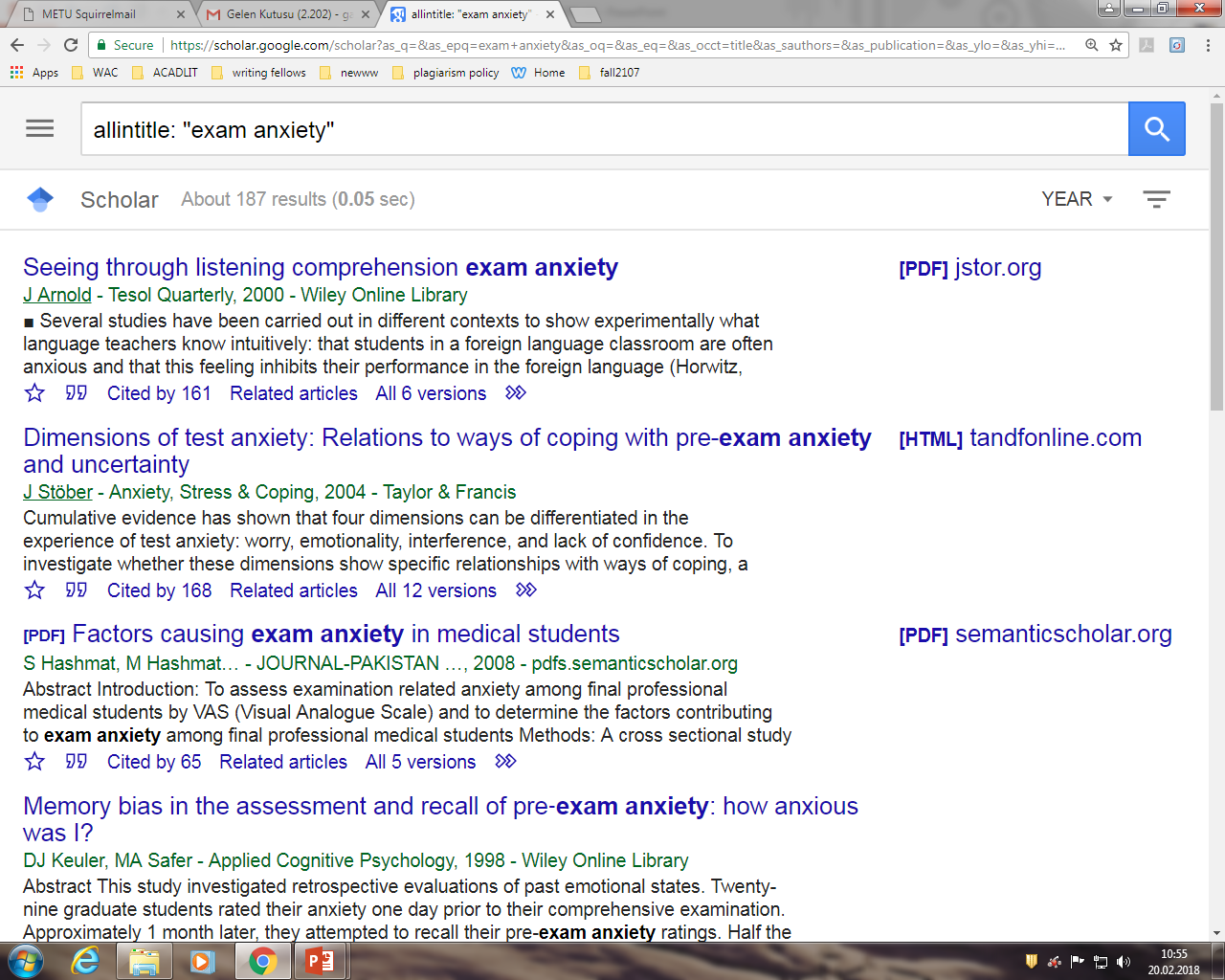 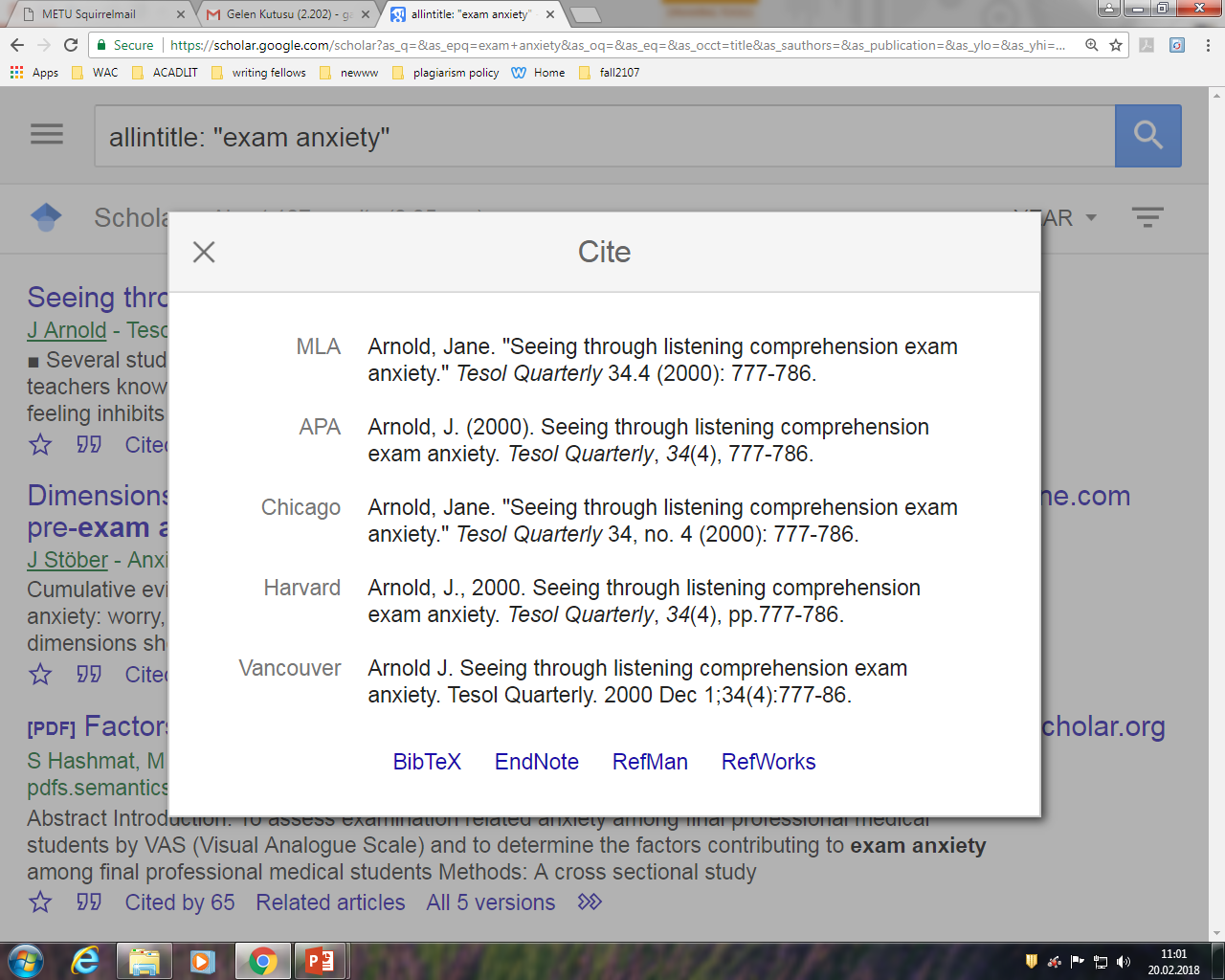 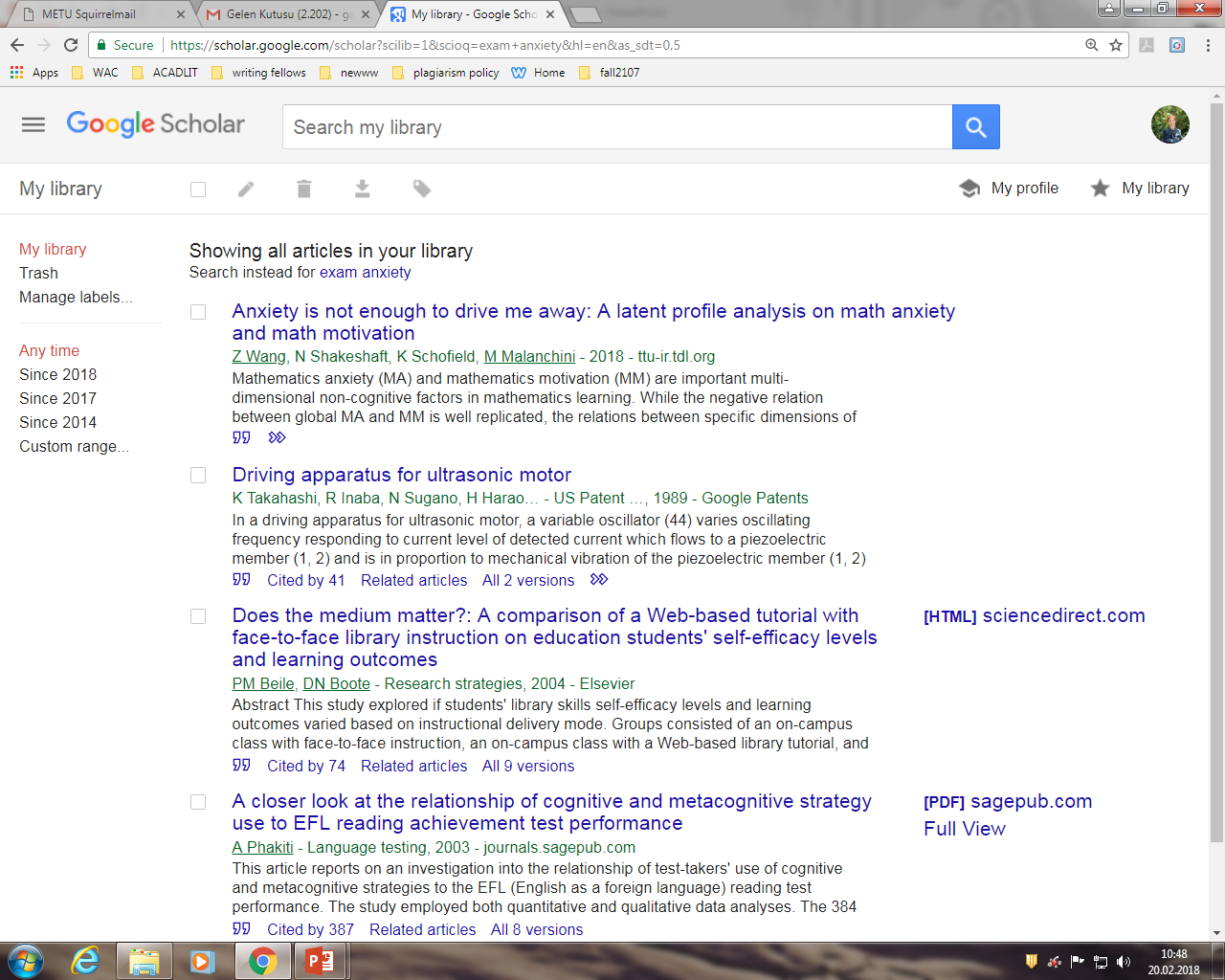